Personnel PIL
With a Focus on High Quality Instructors



Karen Brock
July 23, 2019
Agenda
Welcome and Introductions

Hiring high-quality Instructional and Administrative Staff

Induction Plan - Keeping high-quality Instructors

Performance Improvement Plans (PIP)

Job-embedded Assignment / Due Dates
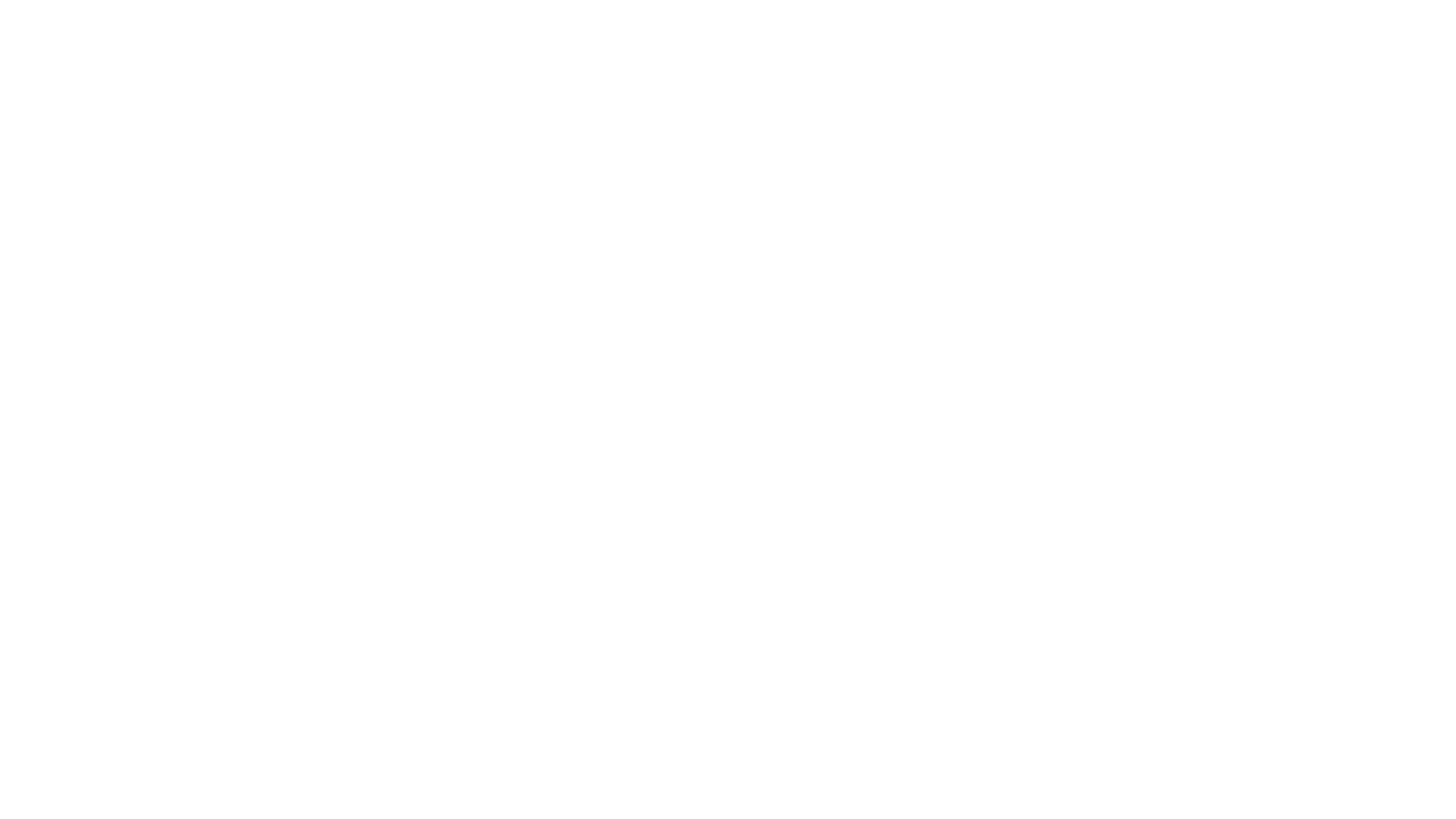 Hiring – create/modify a hiring process from advertising to offering the position to ensure high quality instructors

Induction – review/revise induction plan and mentor selection/training to retain high quality instructors

Personal Improvement Plan (PIP) – create a PIP based on a simulated case study using measurable performance goals
Key Concepts / Goals
Hiring High Quality Instructors
Characteristics of a good job description
What, when and where do you advertise?
Small Group discussionsJob Description	&		Advertising
[Speaker Notes: Pull up sample job description]
Interview Process
[Speaker Notes: Pull up sample interview procedures:  lesson, interview questions]
Induction Plan
Who are you hiring?
What do your new instructors need?  Want?
Traditionalists – born before 1945.
Baby Boomers – born 1946 to 1964.

Generation X – born 1965 to 1980.

Generation Y or Millennials – born 1981 to 1995.
Generation Z – born 1996 to 2012


www.youtube.com/watch?v=Dg99LxpLKkU
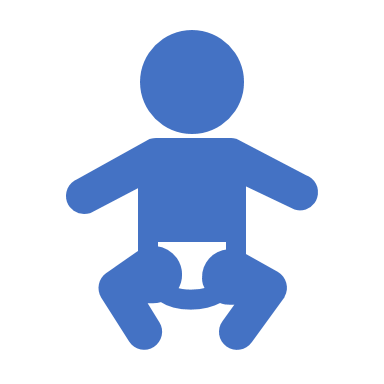 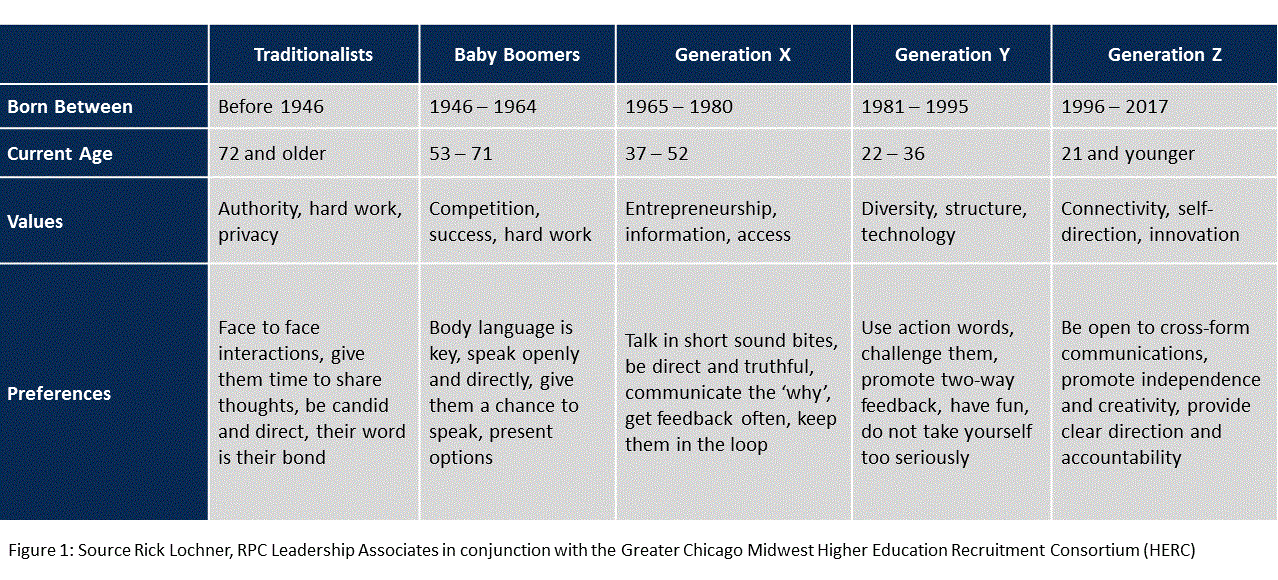 Purpose of Induction Plan
Small Group Discussion
What kind of training and follow-up should be provided to the mentor?
What activities / events should be in an induction plan?

How should the induction plan continue into year 2 and 3?
[Speaker Notes: Sample induction plan]
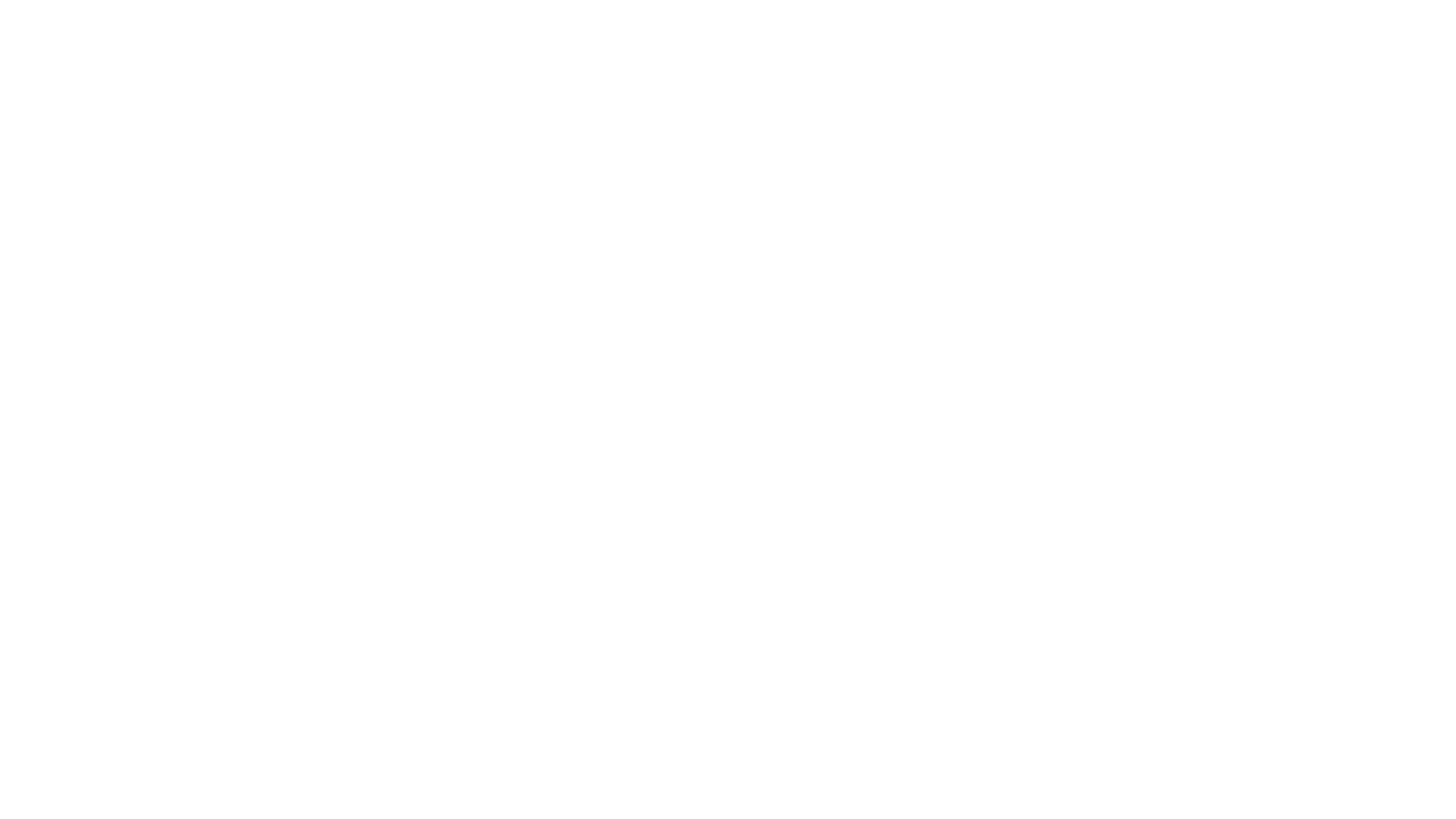 Provide a more structured method of support for new instructors

Check CBA and School Policy

Always discuss with your solicitor

Writing a good PIP is important
Performance Improvement Plan (PIP)
Components of a PIP
Components of a PIP
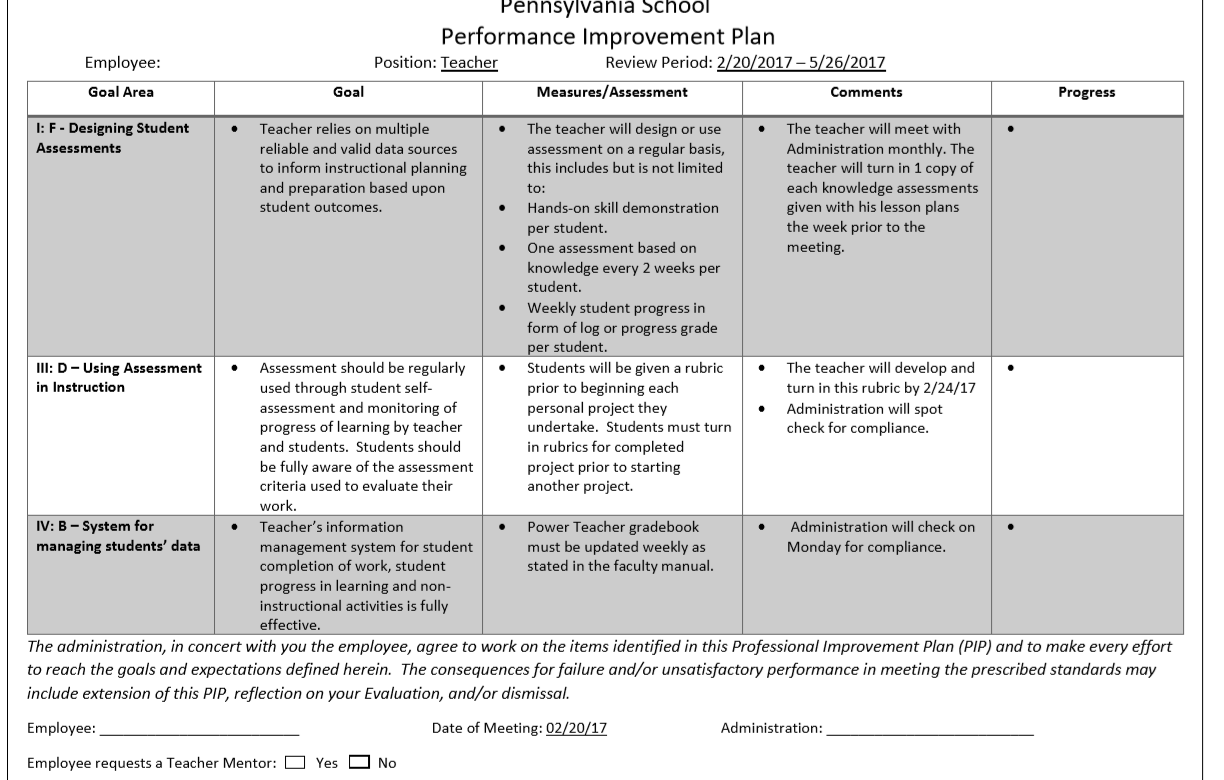 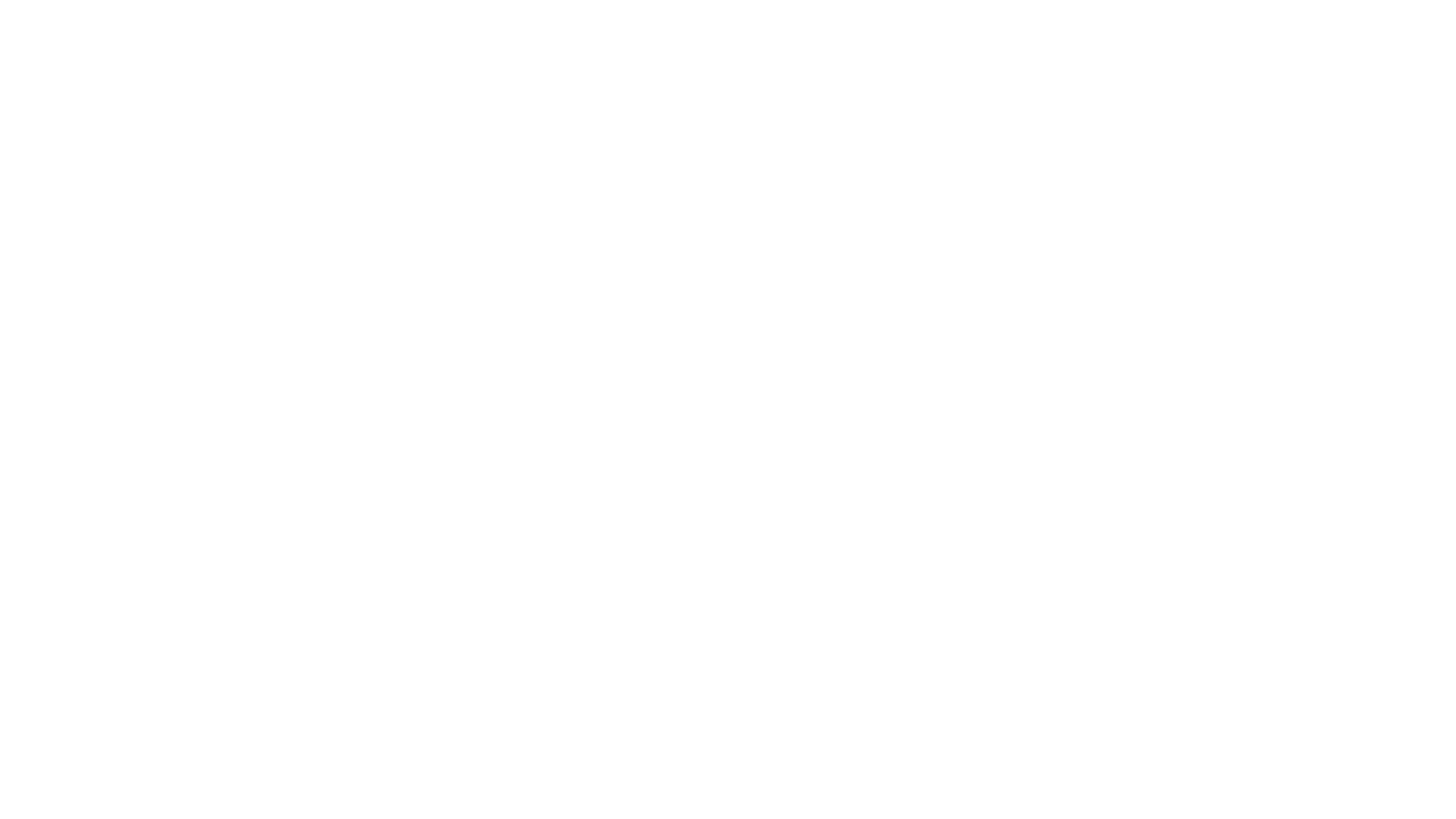 Job-Embedded Assignments
Create or revise an existing hiring procedure for their school system for teachers and administrators to ensure high-quality, high performance instructional staff 
Review and existing teaching induction program for teachers through at least the first year to a maximum of three years
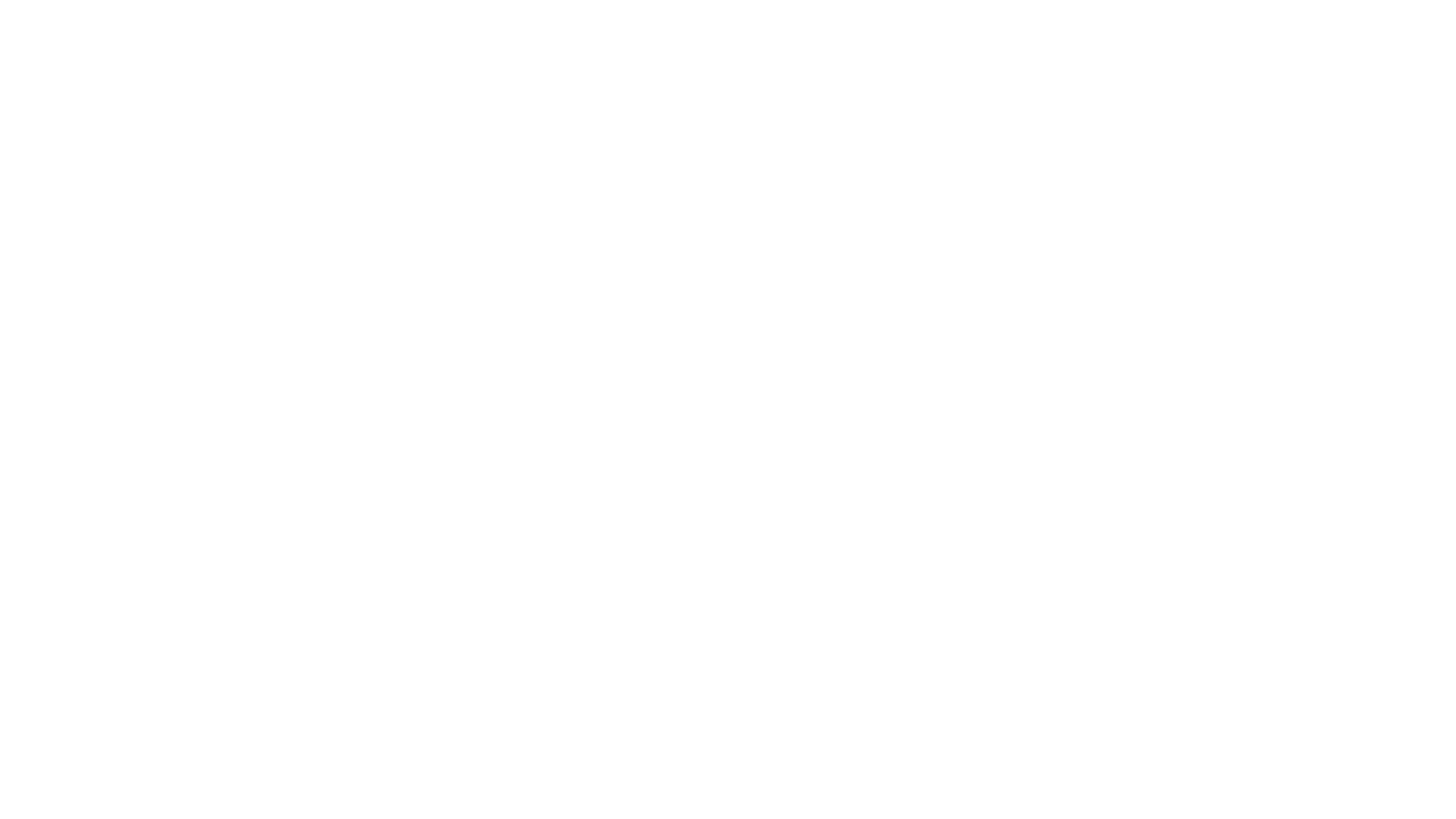 Job-Embedded Assignments
Read Handout #1 regarding an ethical and confidentiality dilemma.  Write a narrative explanation of how you would respond and why you responded that way.  Explain how the response  is compatible with ethical behavior and confidentiality.
Read Handout #2 regarding a simulated case study, you will create a performance improvement plan for the teacher that is based on objective data and student achievement data.  The plan will include measurable performance goals
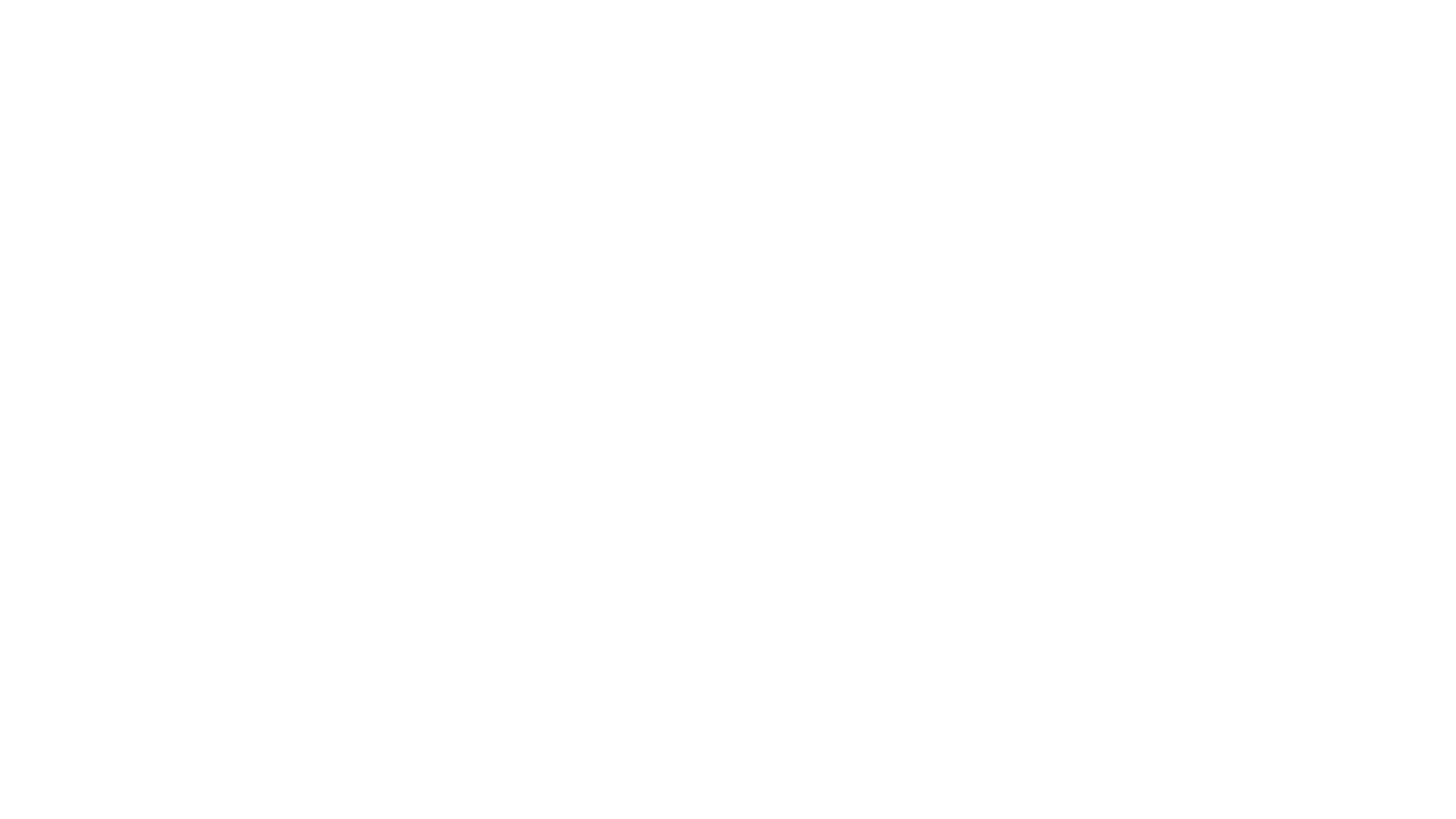 On-line sessions
There will be two on-line sessions for help/questions/sharing
Will be optional as long as assignments are being turned in on time
Dates for online meetings – October 9th and November 12th at 9 AM
Look on the Announcement page for details
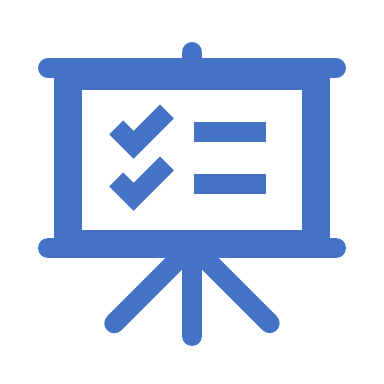 Next meeting
December 10th – Nittany Lion Inn (10am – 2 pm)
Presentation of job embedded assignment #1, 2 or 4.  Your choice
Culminating assignment is uploading that presentation to Canvass 
Course completion date 1/30/2020
PILS hours will be awarded after culminating assignment is completed